Plano Intermunicipal de Gestão Integrada de Resíduos Sólidos (PIGIRS)
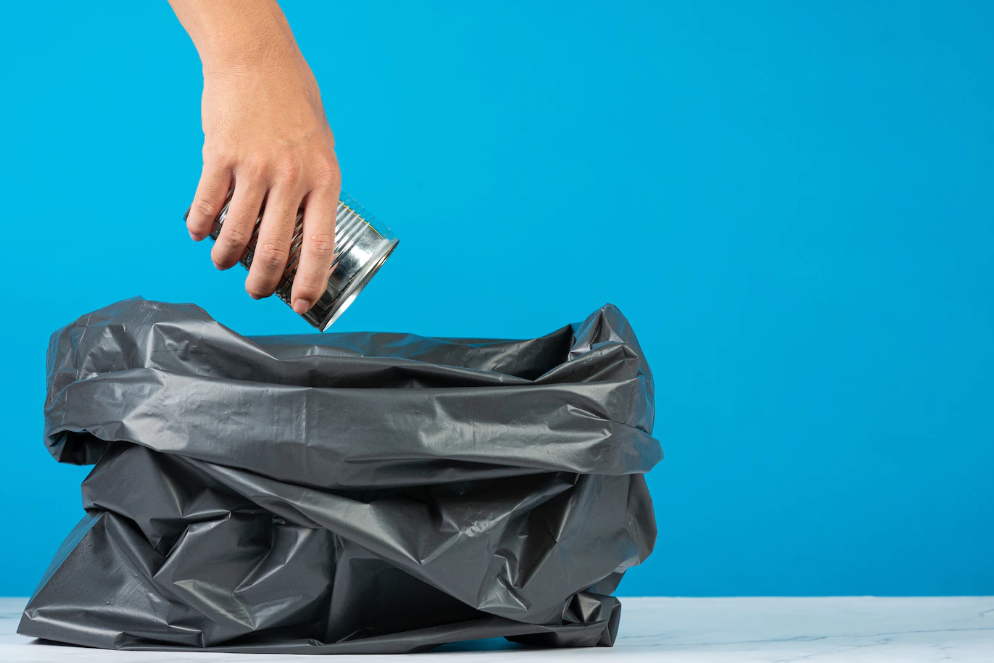 Prefeitura de Chapecó
Valdir Eduardo Olivo
Dr. em Engenharia
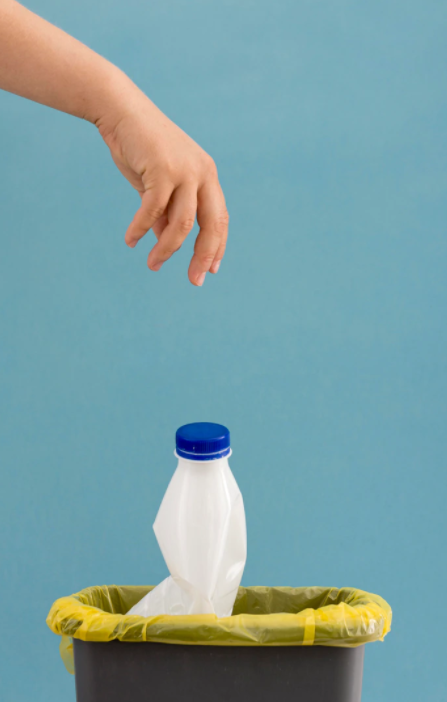 Apresentação
Proponente: Consórcio Intermunicipal de Gerenciamento Ambiental (IBERÊ);
Período: Outubro/2018 à Junho de 2019;
Estratégia: Participação popular, integração entre 7 municípios, inclusão de catadores, responsabilidade compartilhada;
Base legal: Política Nacional de Resíduos Sólidos – Lei 12.305/2010.
Plano Intermunicipal de Gerenciamento Integrado de Resíduos Sólidos
Atualizar dados do PMGIRS;
Adequar as metas do Plano Nacional de Gestão de Resíduos Sólidos;
Revisar e avaliar o atendimento das metas do plano anterior;
Incluir novas demandas relacionadas ao manejo de resíduos sólidos.
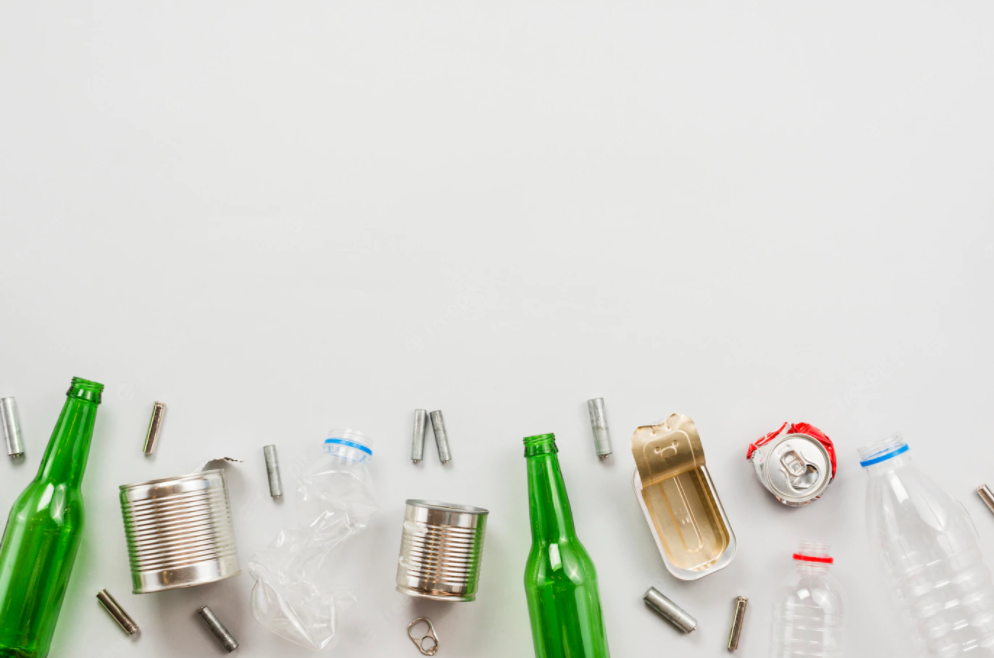 Resíduos Sólidos
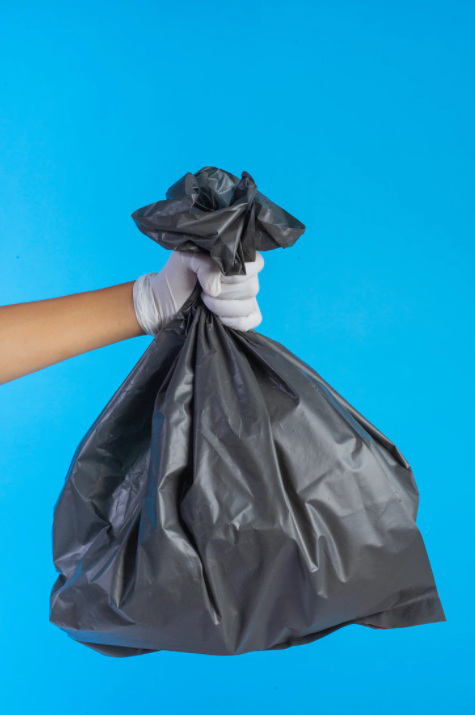 Classificação quanto a origem
a) resíduos domiciliares: os originários de atividades domésticas em residências urbanas; 
b) resíduos de limpeza urbana: os originários da varrição, limpeza de logradouros e vias públicas e outros serviços de limpeza urbana; 
c) resíduos sólidos urbanos: os englobados nas alíneas “a” e “b”;
d) resíduos de estabelecimentos comerciais e prestadores de serviços: os gerados nessas atividades, excetuados os referidos nas alíneas “b”, “e”, “g”, “h” e “j”;
5
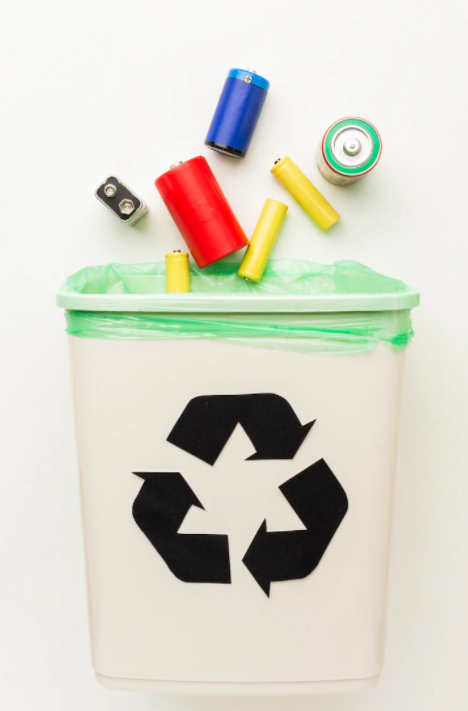 Classificação quanto a origem
e) resíduos dos serviços públicos de saneamento básico: os gerados nessas atividades, excetuados os referidos na alínea “c”; 
f) resíduos industriais: os gerados nos processos produtivos e instalações industriais; 
g) resíduos de serviços de saúde: os gerados nos serviços de saúde, conforme definido em regulamento ou em normas estabelecidas pelos órgãos do Sisnama e do SNVS; 
h) resíduos da construção civil: os gerados nas construções, reformas, reparos e demolições de obras de construção civil, incluídos os resultantes da preparação e escavação de terrenos para obras civis;
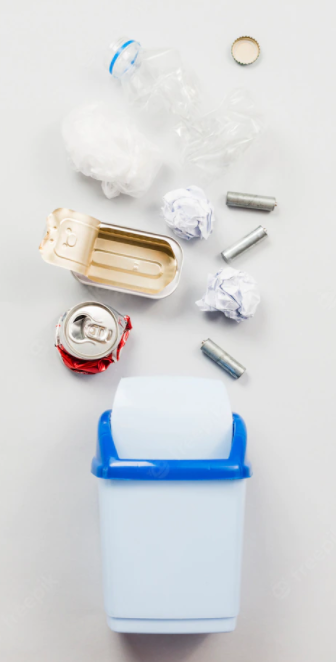 Classificação quanto à origem
i) resíduos agrossilvopastoris: os gerados nas atividades agropecuárias e silviculturais, incluídos os relacionados a insumos utilizados nessas atividades; 
j) resíduos de serviços de transportes: os originários de portos, aeroportos, terminais alfandegários, rodoviários e ferroviários e passagens de fronteira; 
k) resíduos de mineração: os gerados na atividade de pesquisa, extração ou beneficiamento de minérios.
Resíduos Domiciliares
Resíduos de Limpeza Pública
Resíduos Sólidos Urbanos (RSU)
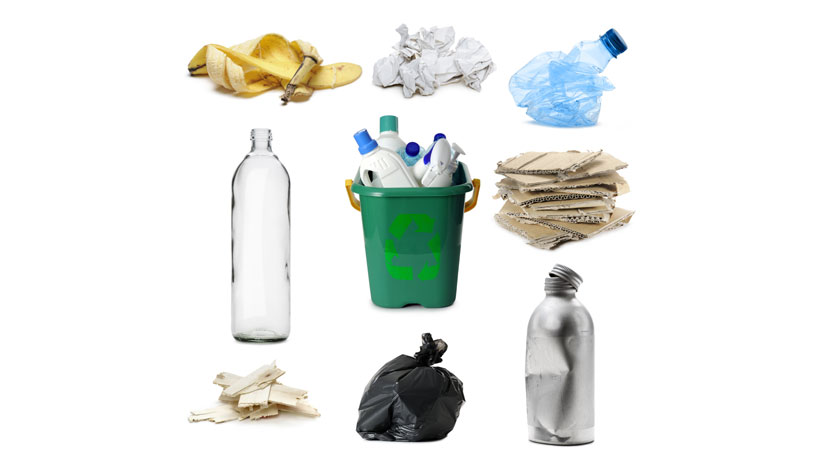 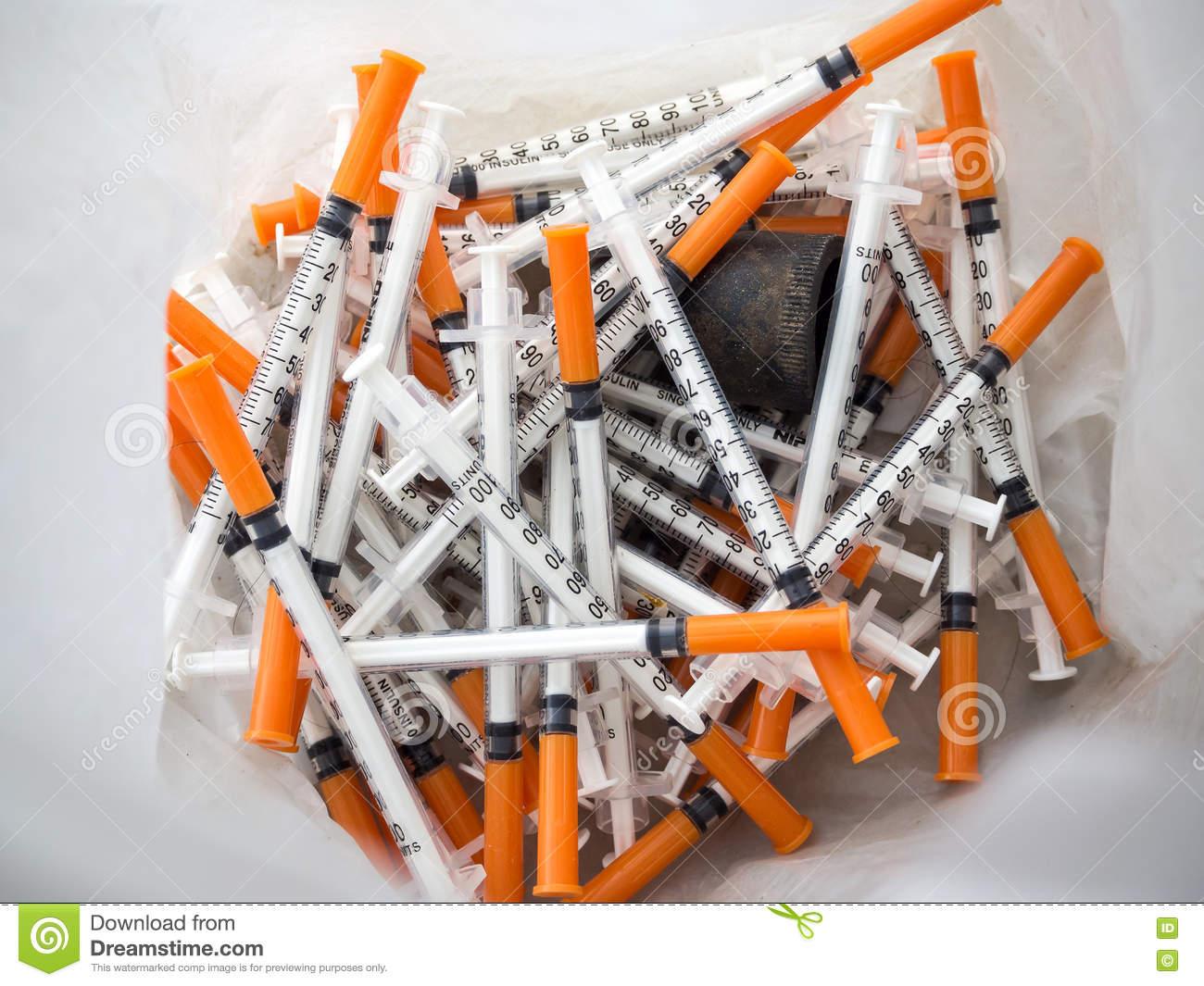 Resíduos Sólidos Domésticos
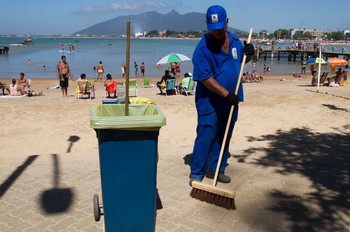 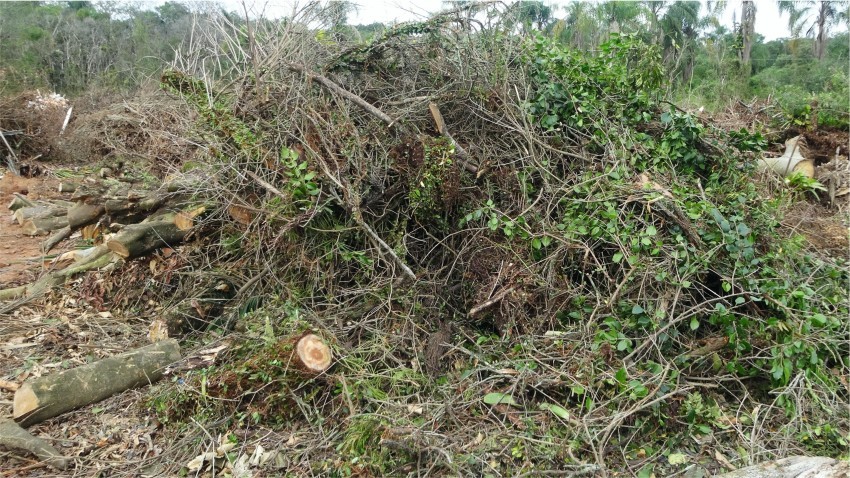 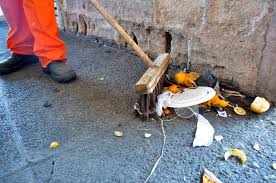 Resíduos Sólidos de Limpeza Pública
Formação de Grupos Técnicos
1 - Resíduos Sólidos Urbanos - resíduos domiciliares, de limpeza pública, e óleos comestíveis
2 - Construção Civil e Mineração3 - Resíduos Industriais, Comerciais e Saneamento4 - Transporte, Pneus, Óleos Combustíveis/Lubrificantes5 - Serviços de saúde6 - Agrossilvopastoril7 - Eletroeletrônicos, pilhas, baterias, lâmpadas e outros8 - Cemiteriais
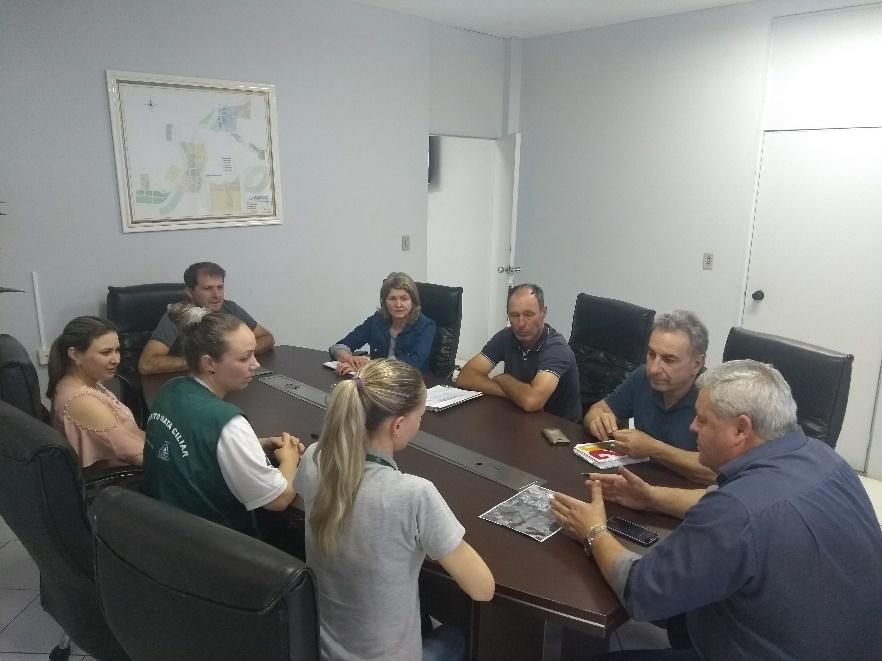 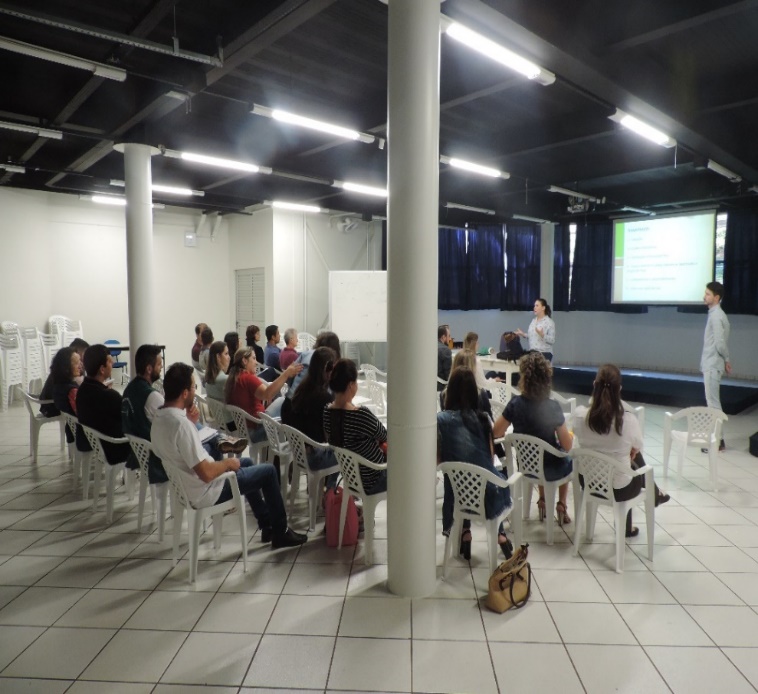 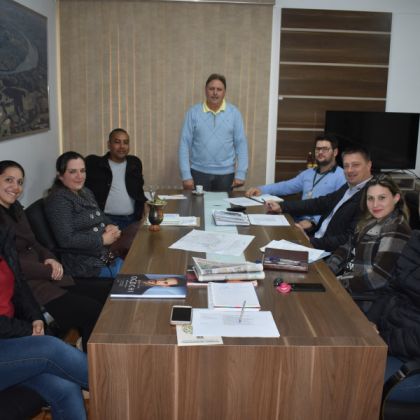 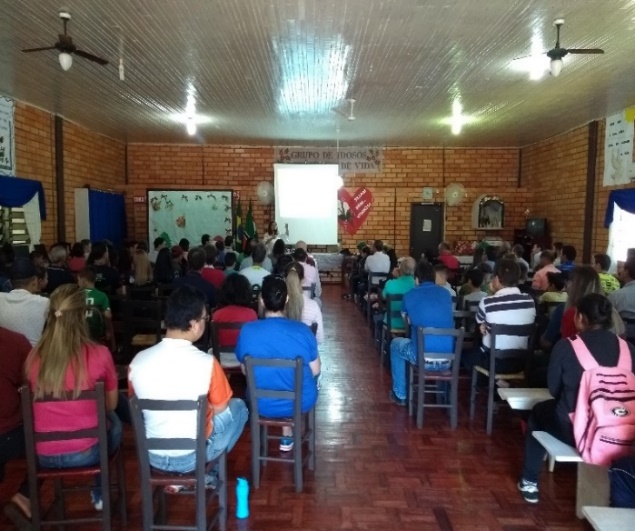 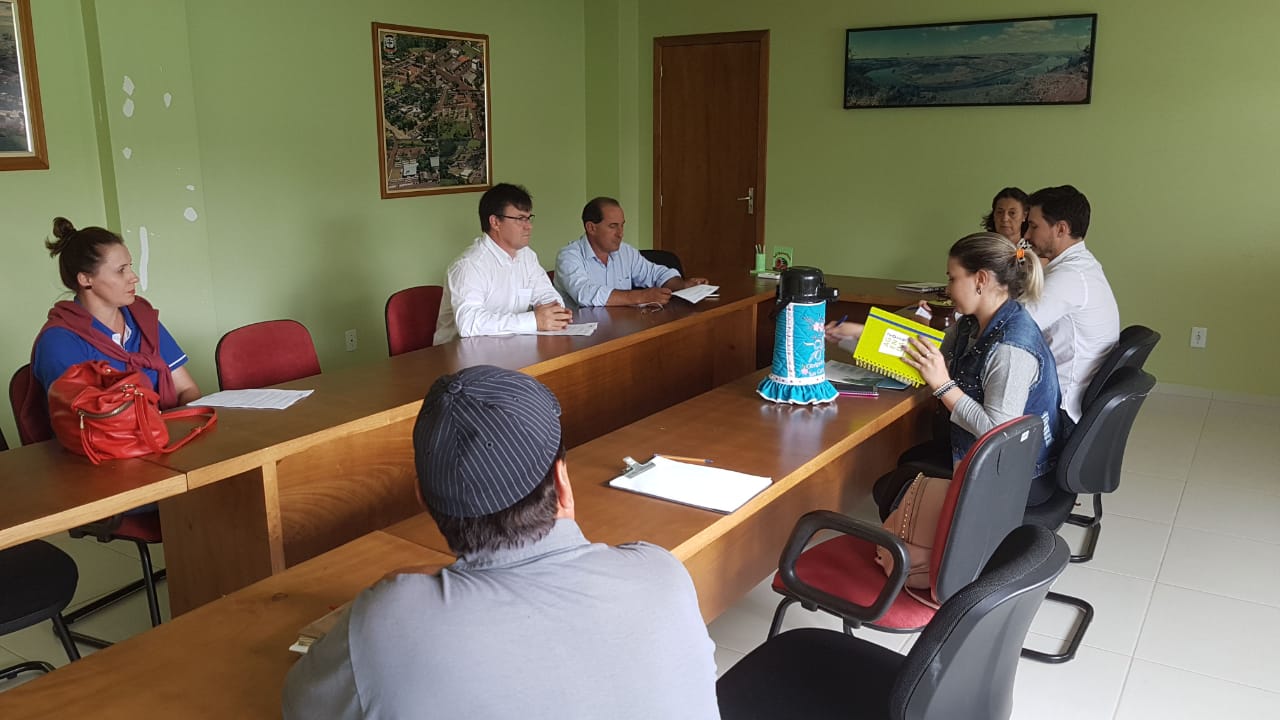 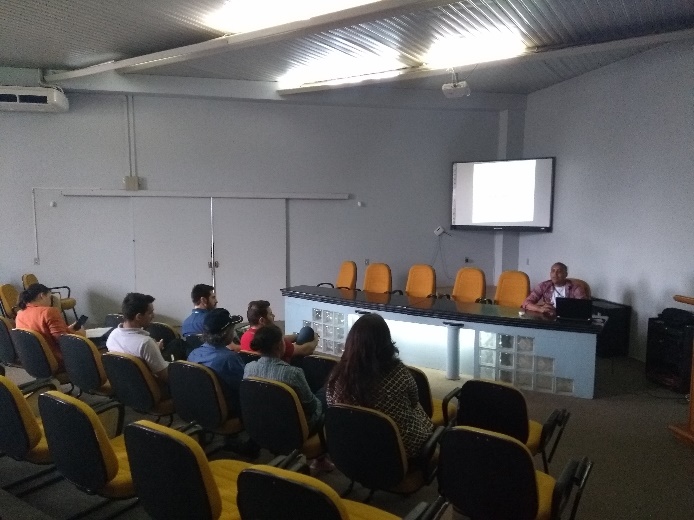 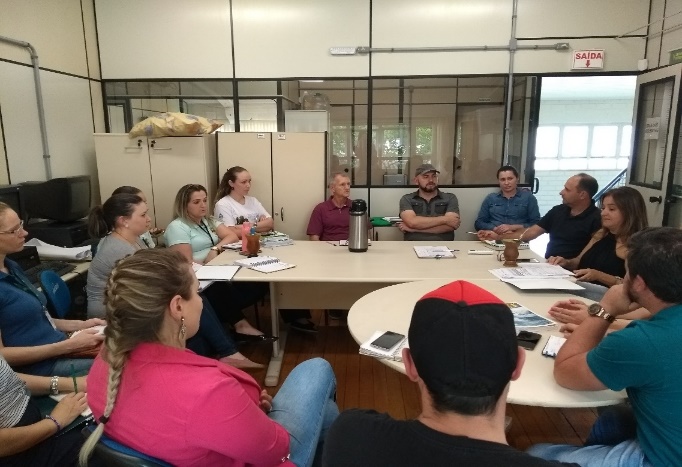 Reuniões nos municípios
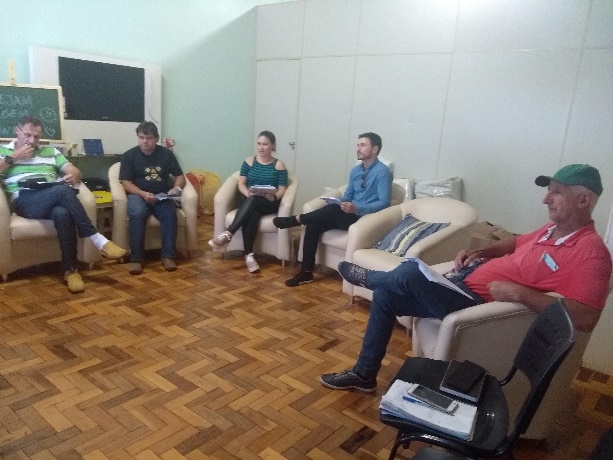 12
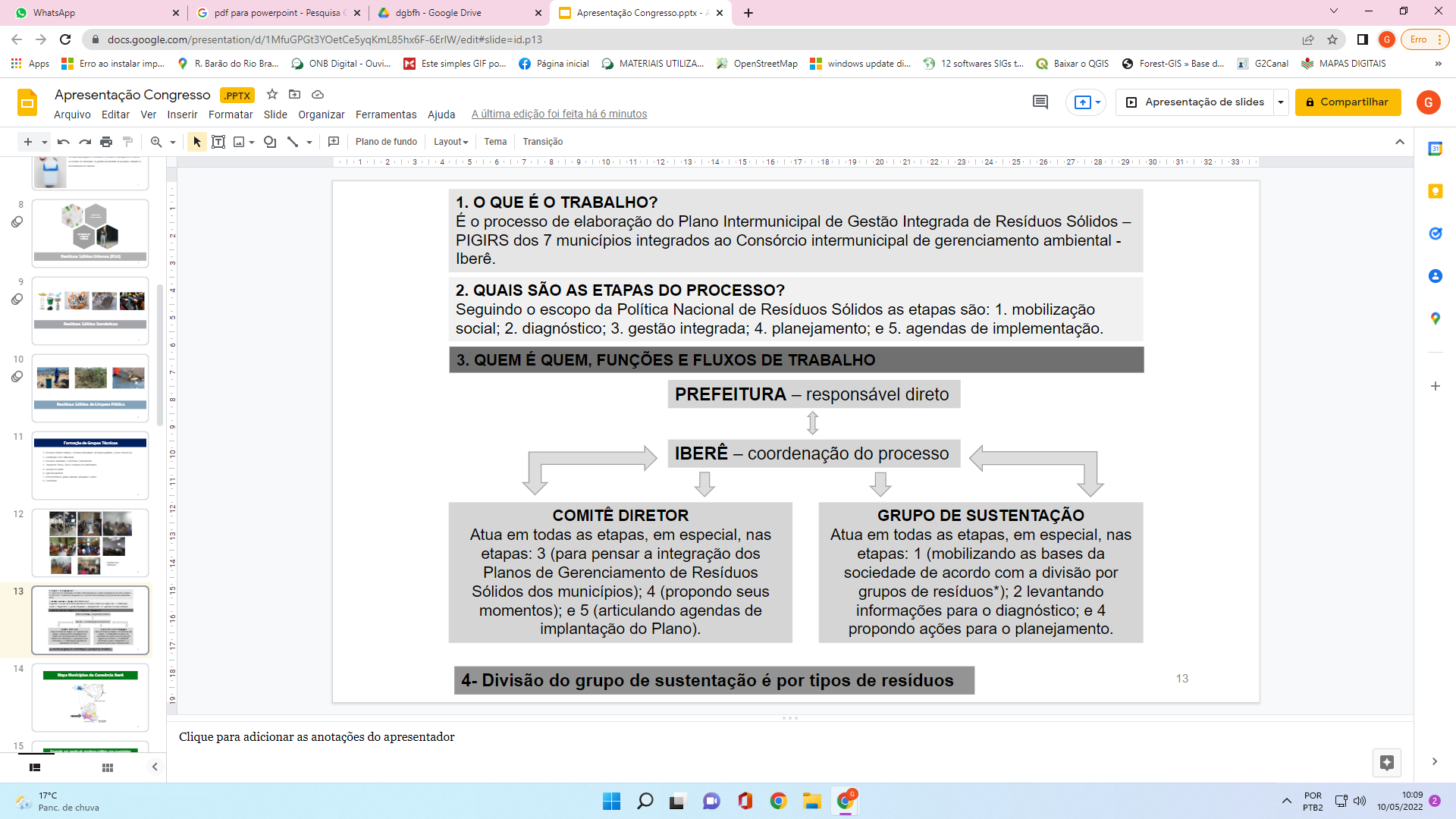 Mapa Municípios do Consórcio Iberê
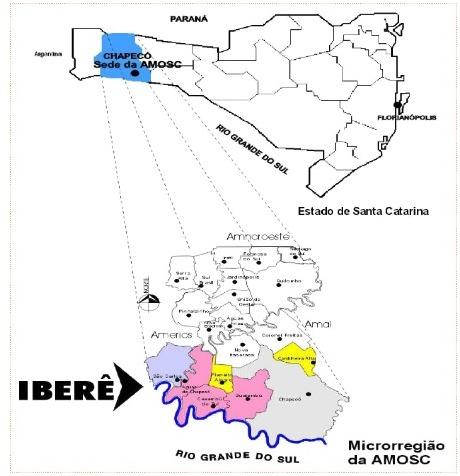 Geração per capita de resíduos sólidos nos municípios consorciados ao Iberê
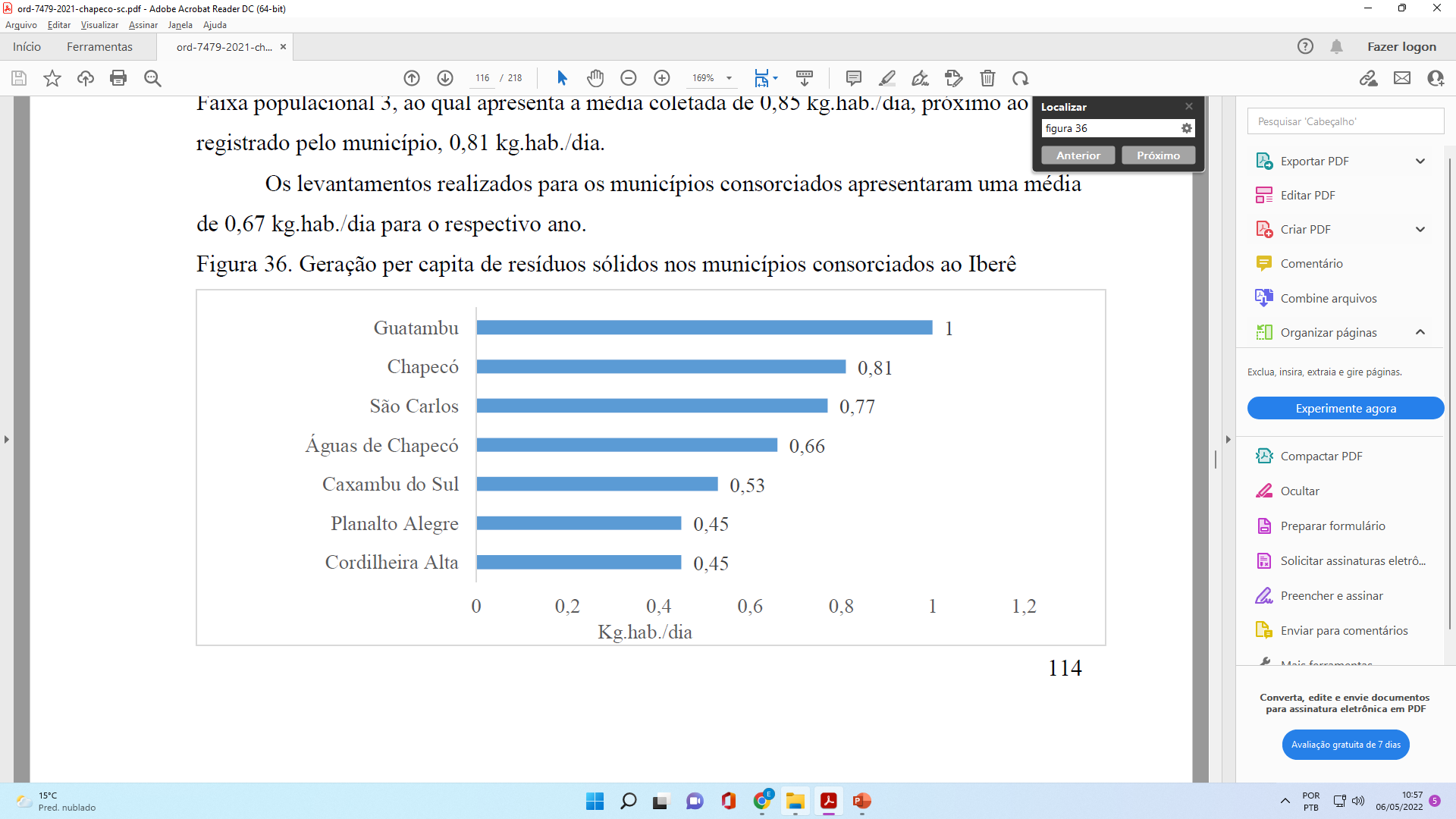 PROGRAMAS, METAS E AÇÕES
Ações – Manejo de Resíduos Sólidos
Elaboração e execução de Programa de Educação Ambiental
Instituir o Código de Limpeza Urbana de Chapecó
Criar um protocolo de uso de espaços públicos como praças, centro de eventos, contendo regras para destinação de resíduos sólidos gerados neste evento.
Prever alternativa para inibir a ação de catadores individuais na interceptação da coleta
Incentivo a compostagem de resíduos orgânicos
Exigir PGRS para todos os estabelecimentos previstos na PNRS (saúde, industrial, saneamento básico, agrossilvopastoril, transportes, mineração e construção civil)
Ações – Manejo de Resíduos Sólidos
Implantar modelo de lixeira para acondicionamento de resíduos em área urbana
Criar site interativo que apresente boas práticas relativas a resíduos sólidos, pontos de coleta e cronograma para todos os tipos de resíduos.
Estudar e implementar destinação ambientalmente adequada para todos os móveis e inservíveis.
Criar pontos de coleta de resíduos recicláveis na área rural
Estudar e avaliar alternativa viável para rejeitos gerados nas propriedades rurais (fraldas, higiene íntima, esponjas entre outros). Verificar possibilidade da utilização de vala séptica na propriedade
Programa de Coleta Seletiva na Área Rural, prevendo a necessidade de ajustes de rotas e frequência conforme a demanda
Ações – Manejo de Resíduos Sólidos
Estabelecer local adequado, licenciável, para o destino de resíduos de limpeza pública
Elaborar e divulgar um cronograma do período de coleta de resíduos da poda de árvores, estipulando a responsabilidade de cada gerador
Elaborar PGRCC simplificado que será cobrado o preenchimento pelo contribuinte no encaminhamento da aprovação de projetos junto à prefeitura
Estudar e avaliar a demanda da criação de ecoponto para recebimento de resíduos da construção civil de pequenos geradores
Prover a recuperação da área degradada quando pública ou exigir a recuperação da área degradada ou contaminada, quando privada, com ação amparada legalmente
Ações – Manejo de Resíduos Sólidos
Inclusão e fomento de catadores organizados na coleta de resíduos
Avaliar e implantar o PAVURU (Parque de Valorização de Resíduos Sólidos Urbanos)
Firmar acordos setoriais entre os envolvidos da logística reversa
Programa de Coleta de Eletroeletrônicos
Associações
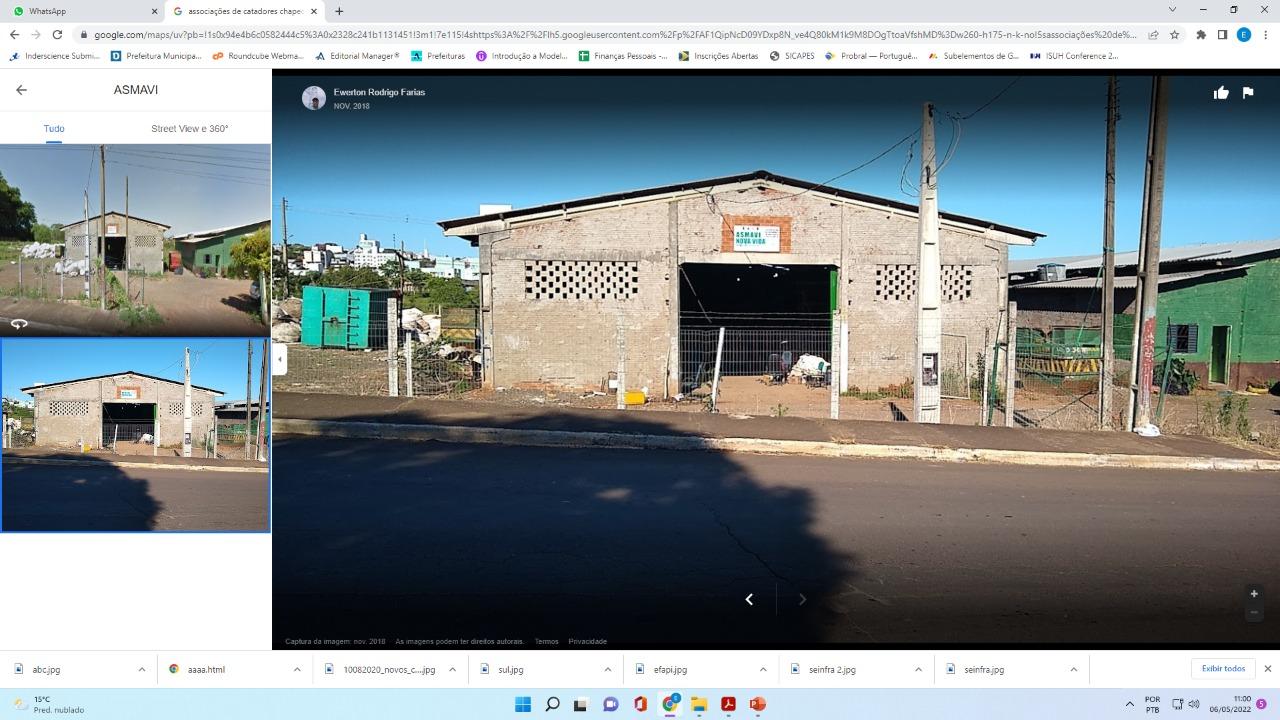 ASMAVI
Triturador de Móveis
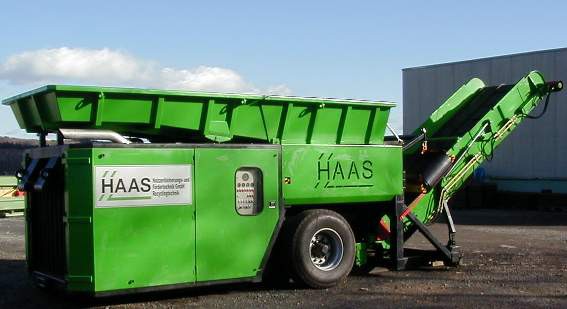 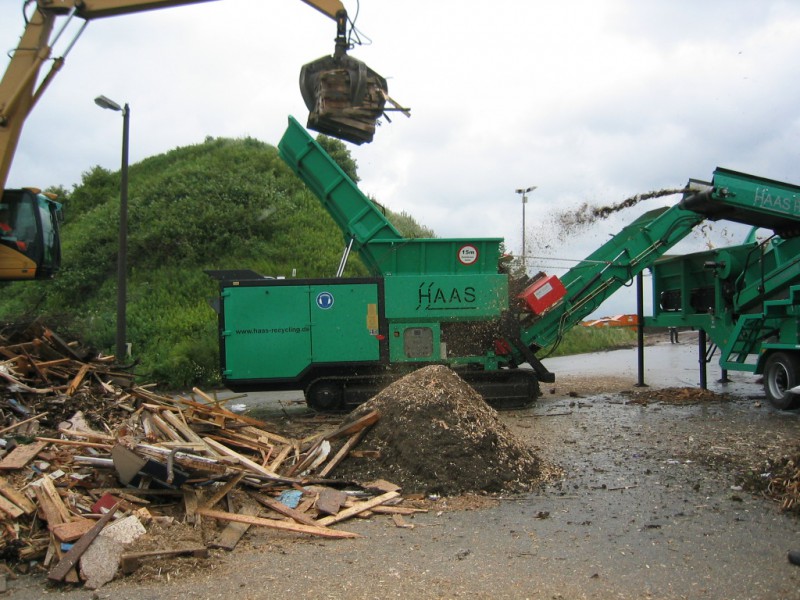 Triturador de Galhos
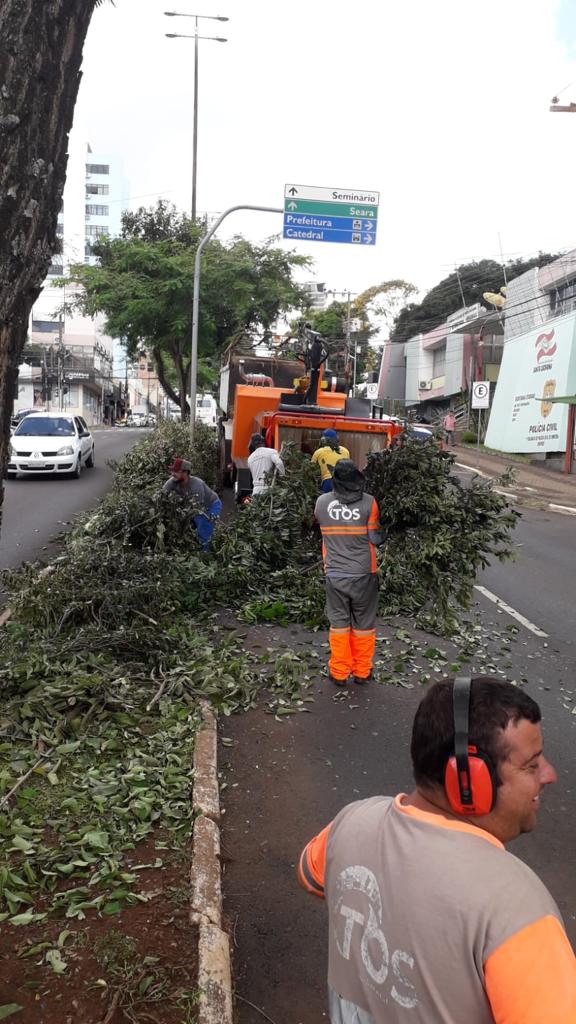 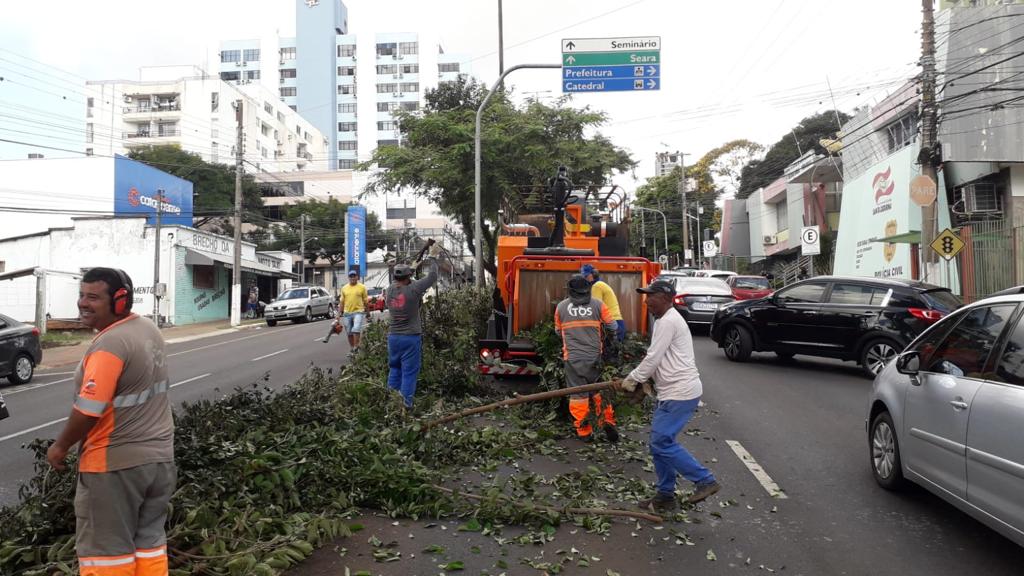 Ecopontos
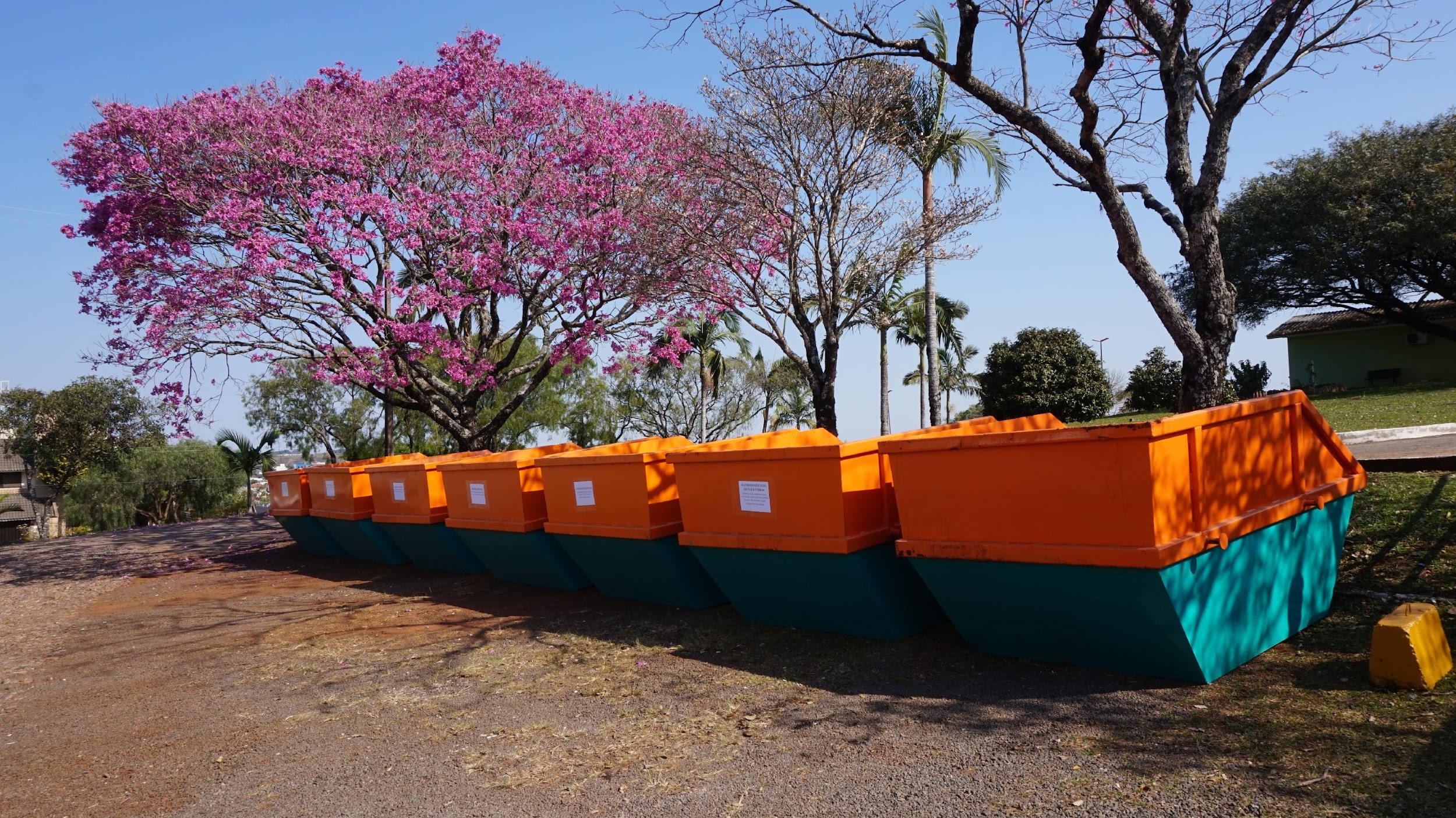 Ecoponto Sul
Ecopontos
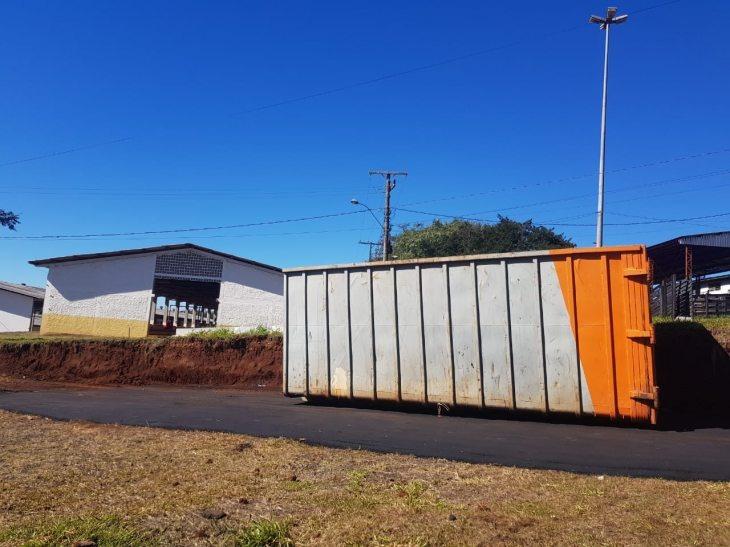 Ecoponto Efapi
AÇÕES INTEGRADAS ENTRE OS MUNICÍPIOS
OBRIGADO!

Valdir Eduardo Olivo 
49991477067
saneamento@chapeco.sc.gov.br